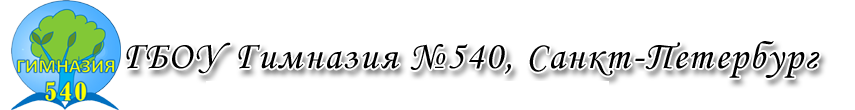 ПЛАВАНИЕ КАК ЧАСТЬ ФИЗКУЛЬТУРНО - ОЗДОРОВИТЕЛЬНОЙ ДЕЯТЕЛЬНОСТИ В ШКОЛЕ
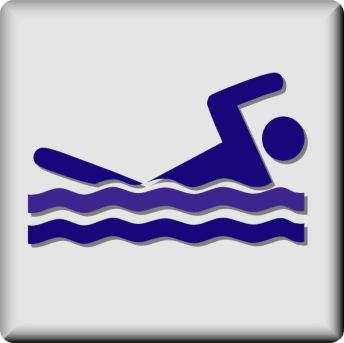 ПРЕЗЕНТАЦИЮ ПОДГОТОВИЛУЧИТЕЛЬ ФИЗИЧЕСКОЙ КУЛЬТУРЫГБоу ГИМНАЗИИ №540Приморского района санкт-петербургар.в. хамидулин
Актуальность темы
Сейчас здоровье российского населения, прежде всего молодежи, оставляет желать много лучшего, и динамика развития показателей здоровья неблагоприятна. Необходимо  выработать потребность учащихся к регулярным занятиям плаванию. Физкультурно-оздоровительная работа становится неотъемлемой частью педагогического процесса, направленного на воспитание всесторонне физически и духовно развитой личности.
Плавание известно человеку с древнейших времён, оно возникло как необходимое для человека умение выживать, а популярным видом спорта стало только в прошлом веке.
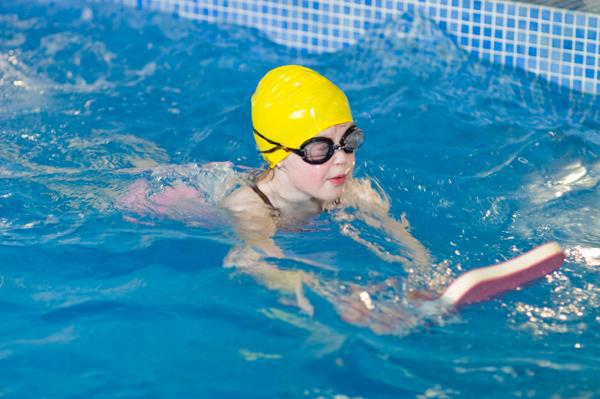 ОСНОВНЫЕ  ЗАДАЧИ ПРИ ОБУЧЕНИИ ПЛАВАНИЮ: 
— укрепление здоровья, закаливание организма человека, привитие стойких гигиенических навыков;
— изучение техники плавания и овладение жизненно необходимым навыком плавания;
— всестороннее физическое развитие и совершенствование таких физических качеств, как сила, гибкость, выносливость, быстрота, ловкость;
— ознакомление с правилами безопасности на воде
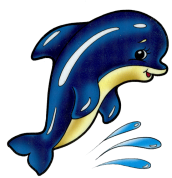 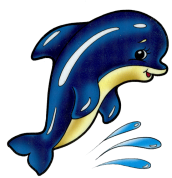 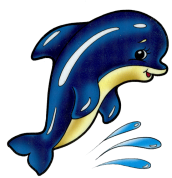 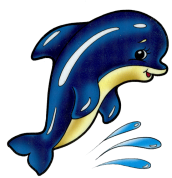 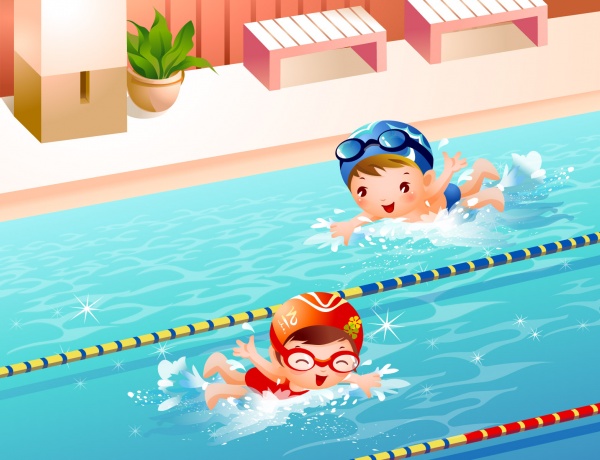 Этапы обучения ПЛАВАНИЮ
Показ техники изучаемого способа плавания лучшими пловцами; использование средств наглядной агитации
 (плакатов, рисунков, кинофильмов др.)
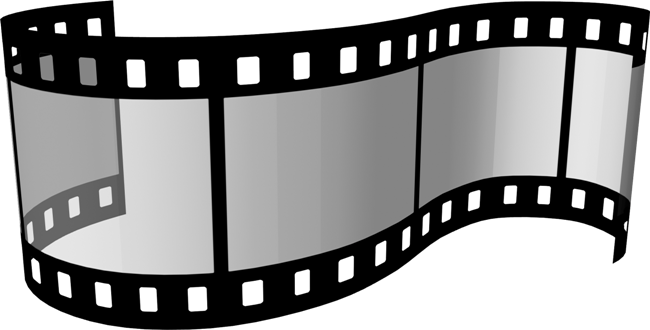 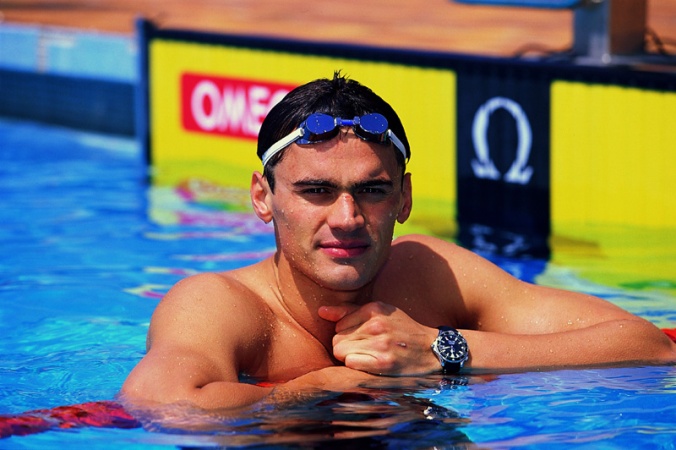 2. Предварительное ознакомление с техникой изучаемого способа плавания (положение тела, дыхание, характер гребковых движений).
Проводится на суше и в воде.
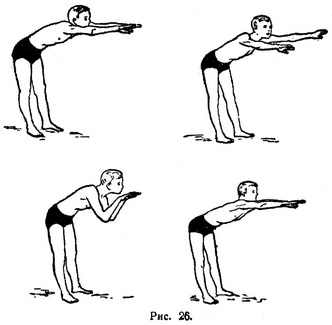 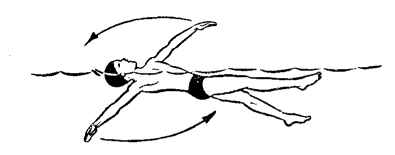 3. Изучение отдельных элементов техники плавания и затем изучаемого способа в целом. 
Техника плавания изучается в следующем порядке:
положение тела, 
дыхание, 
движения ногами, 
движения руками, 
согласование движений.
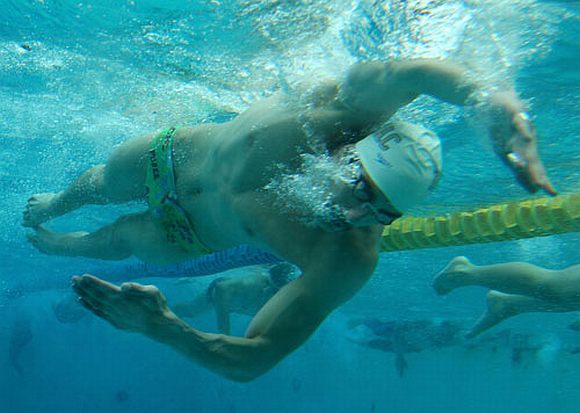 4. Закрепление и совершенствование техники плавания.
На этом этапе ведущее значение имеет плавание изучаемым способом с полной координацией. В связи с этим на каждом занятии соотношение плавания с полной координацией и плавания с помощью ног и рук должно быть 1:1
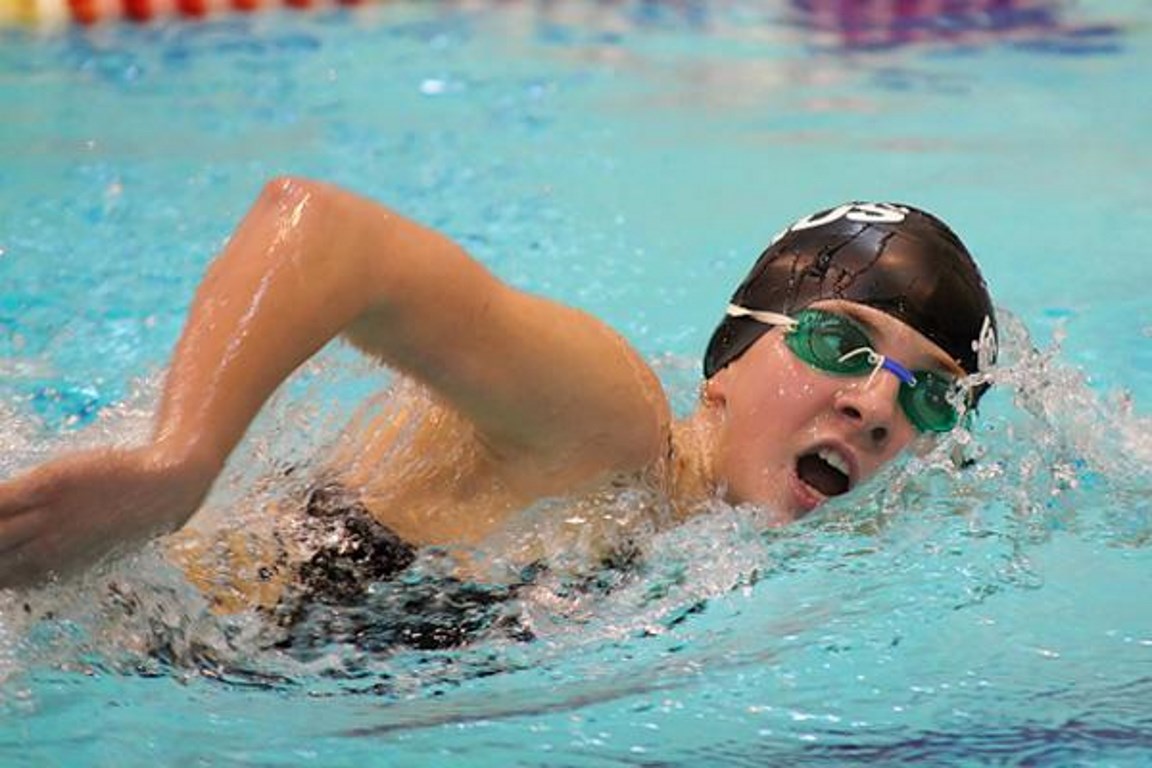 Лечебное плавание
Плавание также является одной из форм лечебной физической культуры, особенностью которой является одновременное воздействие на организм человека воды и активных движений. 
Дозированная мышечная работа - является важным компонентом действия процедуры на ученика.
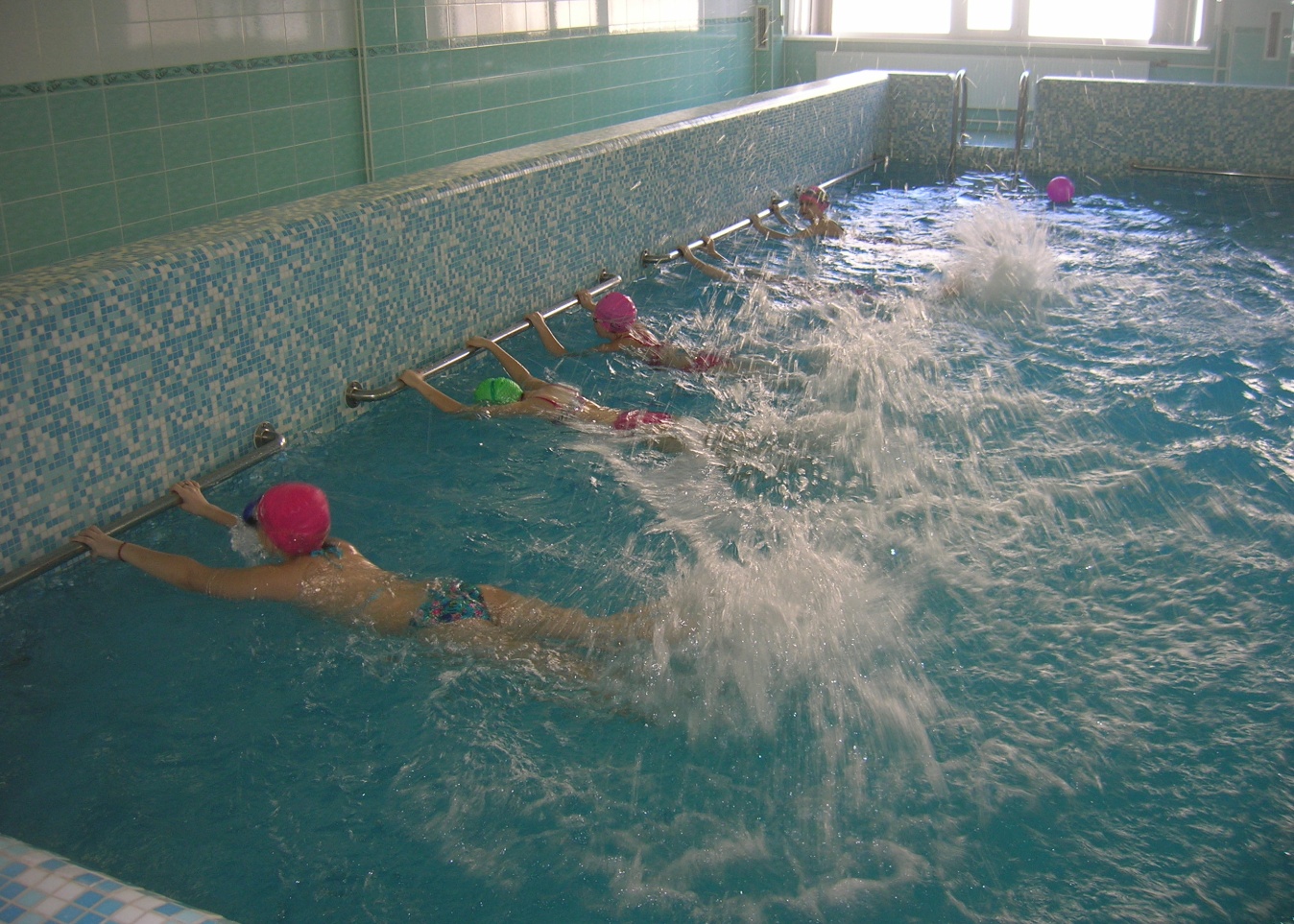 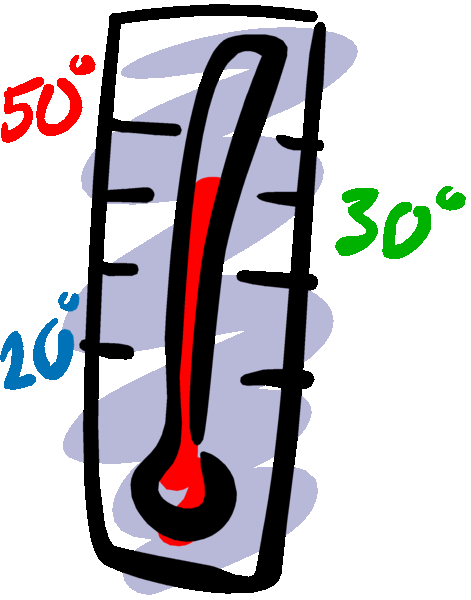 Влияние температуры воды, являющейся основным фактором разнообразных водолечебных процедур, имеет большое значение и для создания оптимальных условий проведения физических упражнений в воде.

Для занятий лечебным плаванием наиболее комфортной является температура воды 28—32°
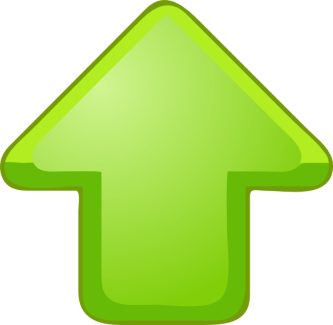 Проведение занятий в более теплой воде (близкой к температуре тела) способствует существенному снижению рефлекторной возбудимости мышц, а также уменьшению болевого синдрома. 
Для правильного и дифференцированного применения лечебного плавания, необходимо учитывать комплексное влияние всех перечисленных факторов на организм в целом, а также на его органы и системы.
Лечебное плавание включает разнообразные комплексы специальных физических и плавательных упражнений, использование различных стилей плавания и их элементов. Применение асимметричного стиля плавания в ластах (в зависимости от неодинаковой длины конечностей с различной длиной ласта), плавание со специальными лопаточками на кистях и т.д.
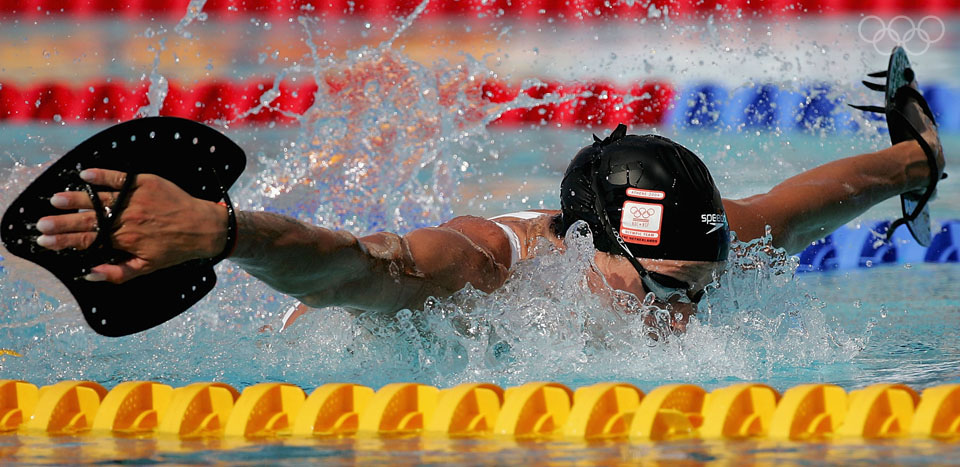 При лечебном плавании широко применяются дыхательные упражнения в воде. В программу дозированного плавания также включается проплывание отрезков с повышенной скоростью и ныряние в длину. Занятия по лечебному плаванию часто проводятся в виде игр, что придает им эмоциональную окраску.
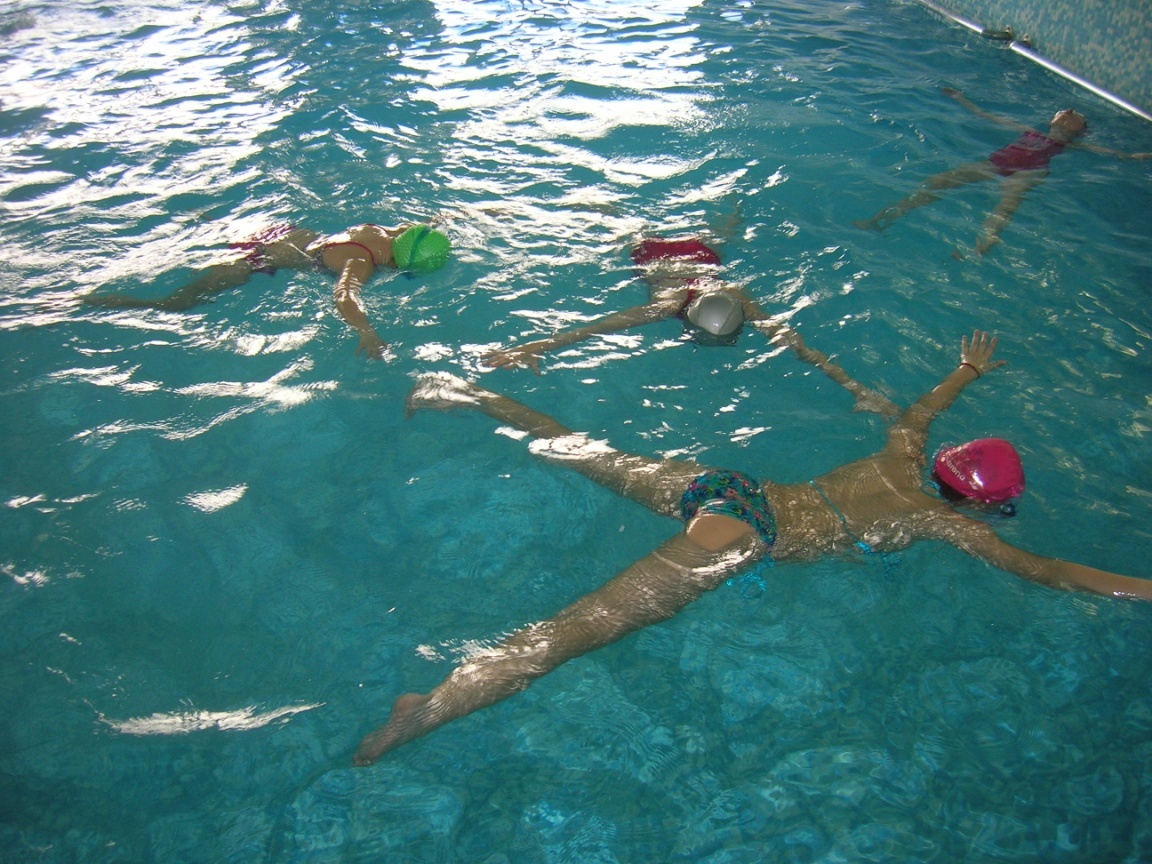 ВЫВОД
Плавание в школе – является неотъемлемой частью в физкультурно-оздоровительной работе.
ПРОФИЛАКТИКА
КОРРЕКЦИЯ
ЛЕЧЕНИЕ
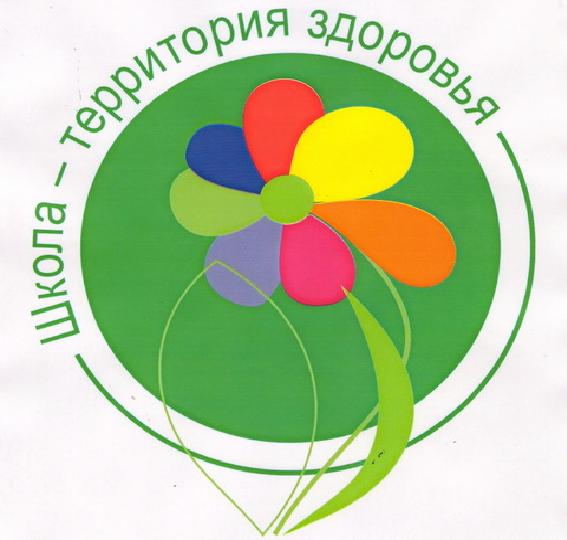 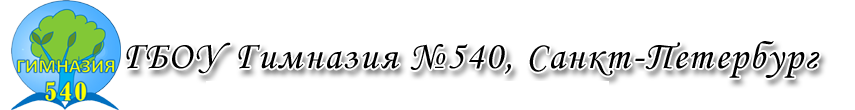 Спасибо за внимание!
Будьте, здоровы!!!!!
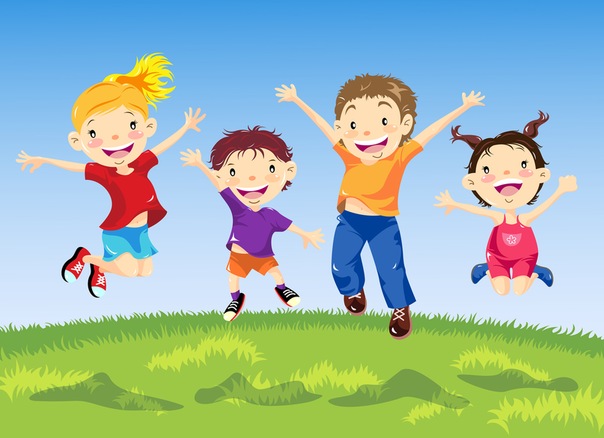